Common Questions and Concerns addressed to the City of Lawton
Who should I contact if...?
The City of Lawton’s departments are committed to carrying out a diverse array of daily tasks in pursuit of the True North objective of delivering World Class Customer Service. Nevertheless, there are specific questions and concerns that citizens frequently raise. The information provided in the following slides is a brief overview meant to address these commonly asked questions.
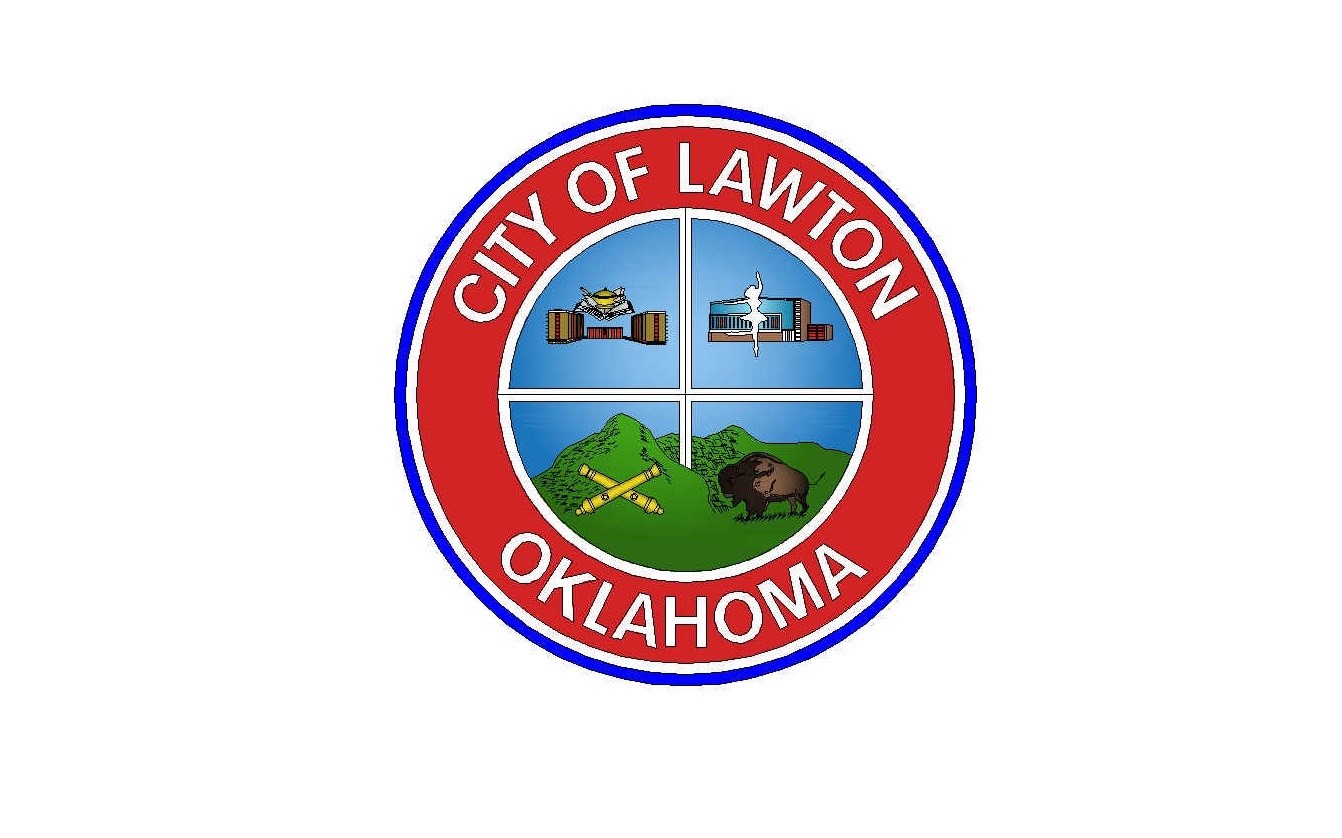 We provide this information to assist citizens in locating the appropriate resources and individuals to efficiently obtain the answers they seek.
CITY OF LAWTON ORGANIZATIONAL CHART
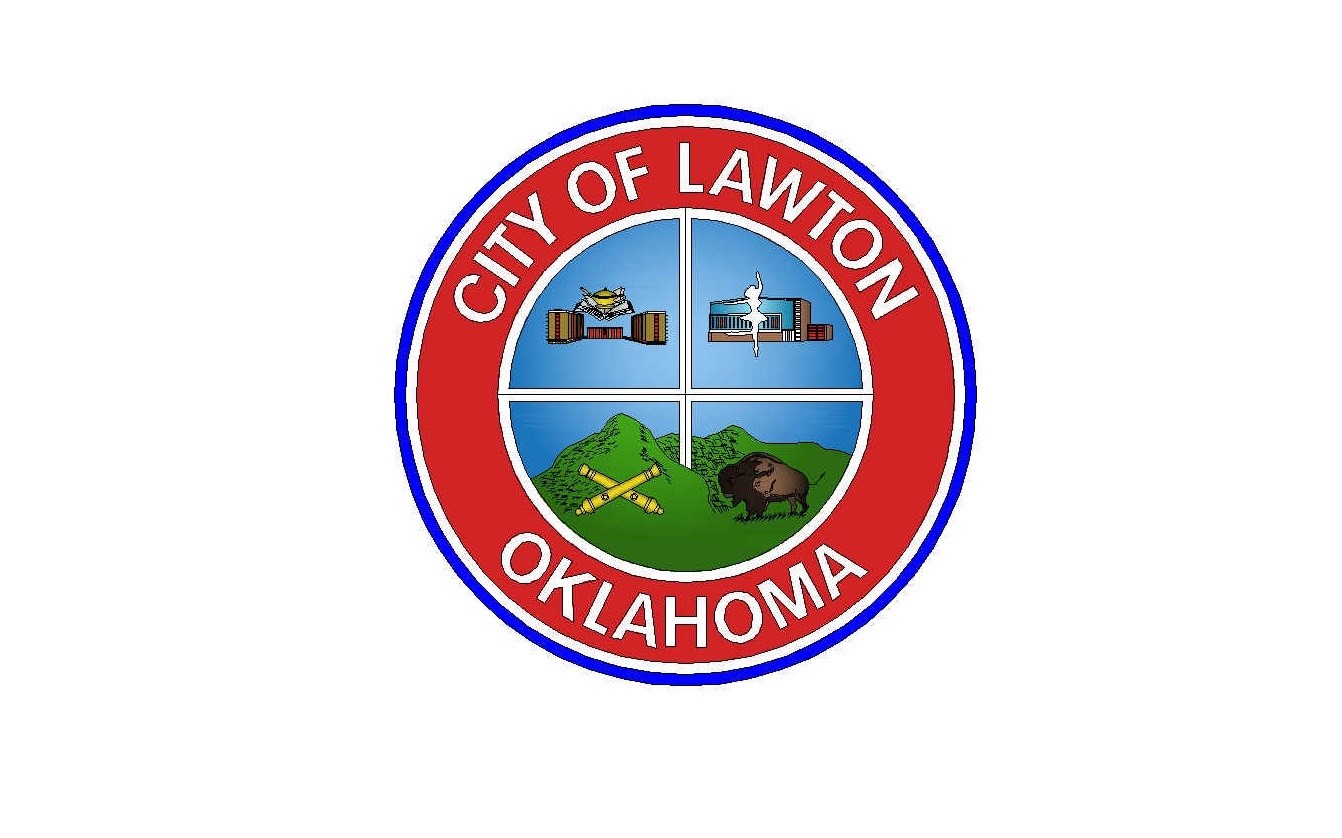 CITY ATTORNEY
CITY CLERK
CITY MANAGER
DEPUTY CITY MANAGER
COMMUNITY SERVICES
FIRE
POLICE
PUBLIC WORKS
ENGINEERING
FINANCE
PARKS & REC
E-911
INFORMATION TECHNOLOGY
COMMUNICATIONS & MARKETING
PUBLIC UTILITIES
LIBRARY
PLANNING
MUNICIPAL COURT
HUMAN RESOURCES
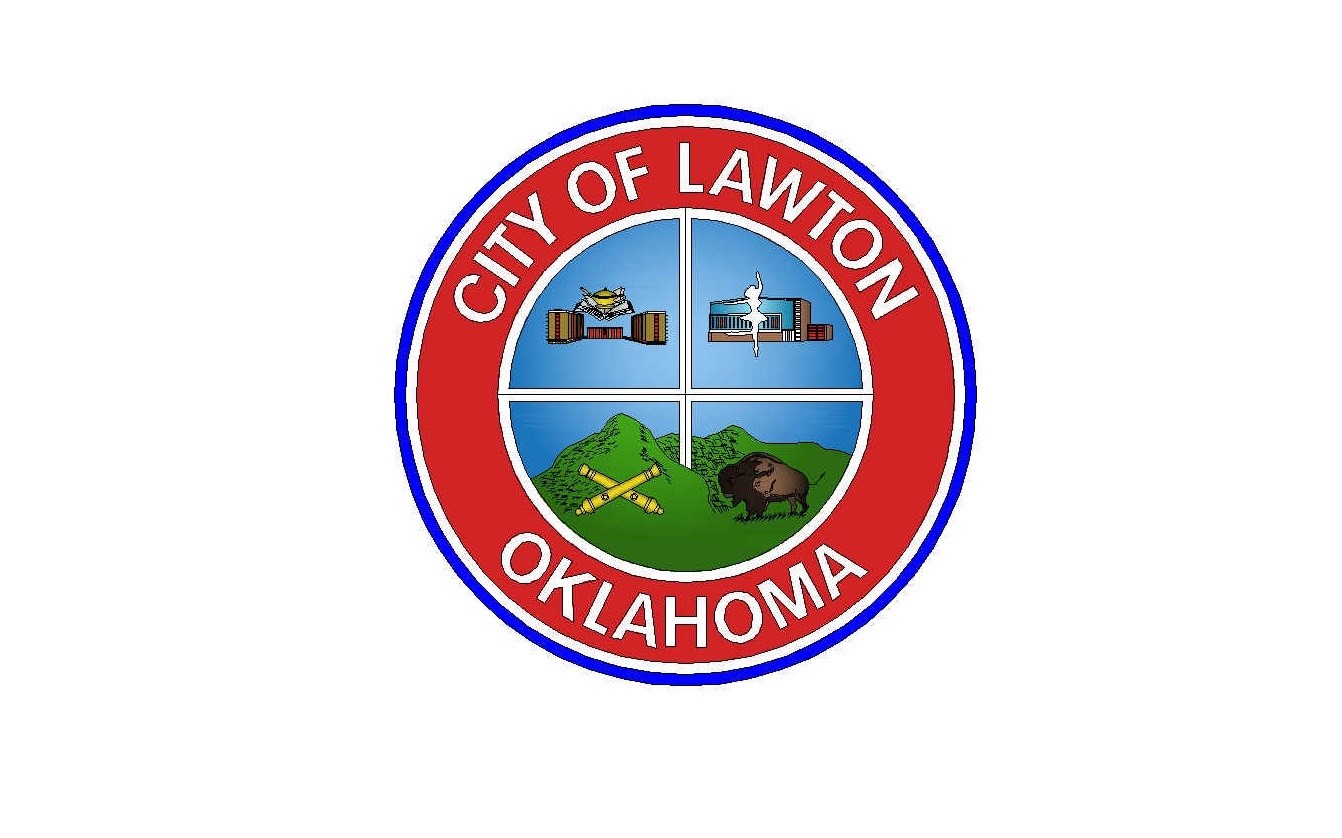 Contact the Police Department Regarding:
Loose animals roaming the streets
Injured stray animals
Dangerous animals
Animals in danger
PoliceDirector: Chief James Smith
Division
Animal Welfare
580-581-3272
Criminal Investigation - 580-581-3270 
Patrol - 580-581-3270
Technical Services - 580-581-3270
Gang - 580-581-3270
Public Information - 580-581-3270
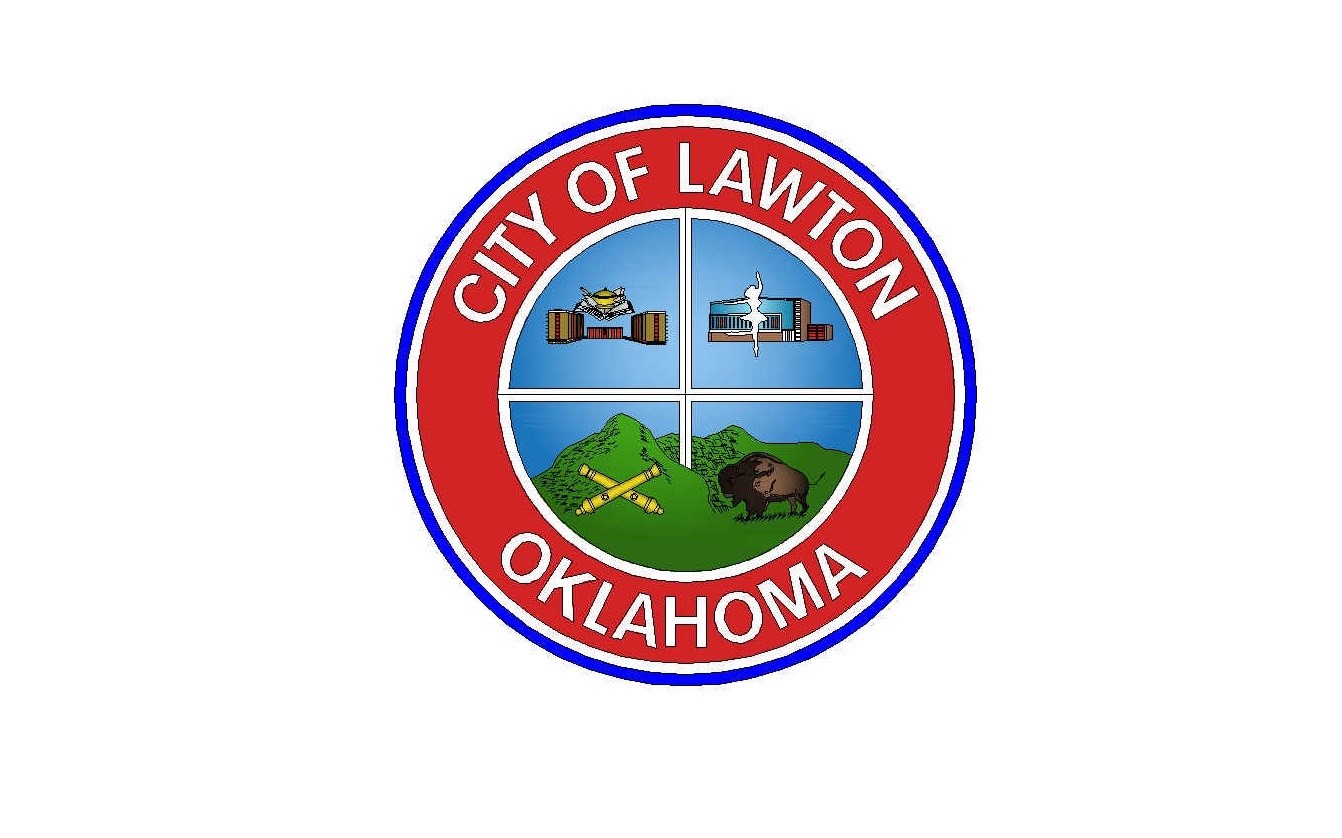 Contact Public Works Regarding:
Regulatory and non-regulatory street sign maintenance and repair
Potholes and street repairs
Lane markings and pedestrian barriers
Traffic signal light maintenance
Storm siren maintenance
Questions regarding weekly residential refuse pick-up
Questions regarding monthly bulky waste pick-up
Questions regarding Landfill procedures – what items can be taken to the landfill, fees, etc.. 
Missed residential refuse or bulky waste pick-up
Issues with public drainage systems and public rights-of-way
Vector (mosquito) control education
Public WorksDirector: Michael Watrous
Divisions
Streets & Traffic Control - 580-581-3427
Solid Waste Collection - 580-581-3428
City of Lawton Landfill - 580-581-3468
Drainage Maintenance - 580-581-3424
Stormwater Management -580-581-3478
Electronic Maintenance - 580-581-3418
Equipment Maintenance - 580-581-3415
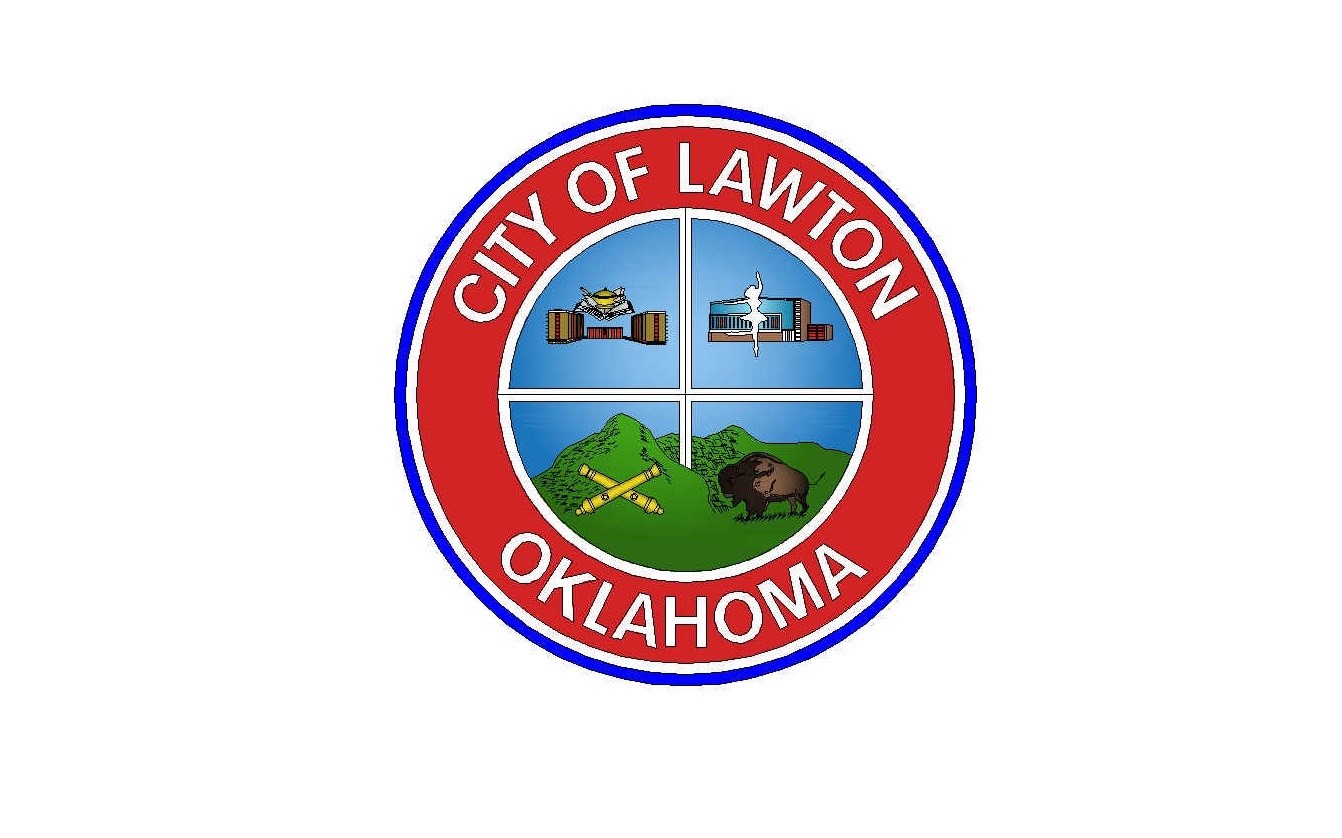 Contact Public Utilities Regarding:
Broken water mains and lines
Leaking water in City maintained areas
Water outages not related to water bill payment
Repair and maintenance on water mains, lines, and valves
Issues with citizen’s water meters
Repairs and replacements for sewer lines
Public UtilitiesDirector: Rusty Whisenhunt
Divisions
Water Distribution - 580-581-3456
Sewer System Technical - 580-581-3324
Sewer System Construction - 580-581-3405
Wastewater Maintenance -580-581-3422 
Wastewater Collection - 580-581-3422
Southeast Water Treatment Plant - 580-581-3422
Medicine Park Water Treatment Plant - 580-581-3422
Wastewater Treatment Plant Divisions - 580-581-3422
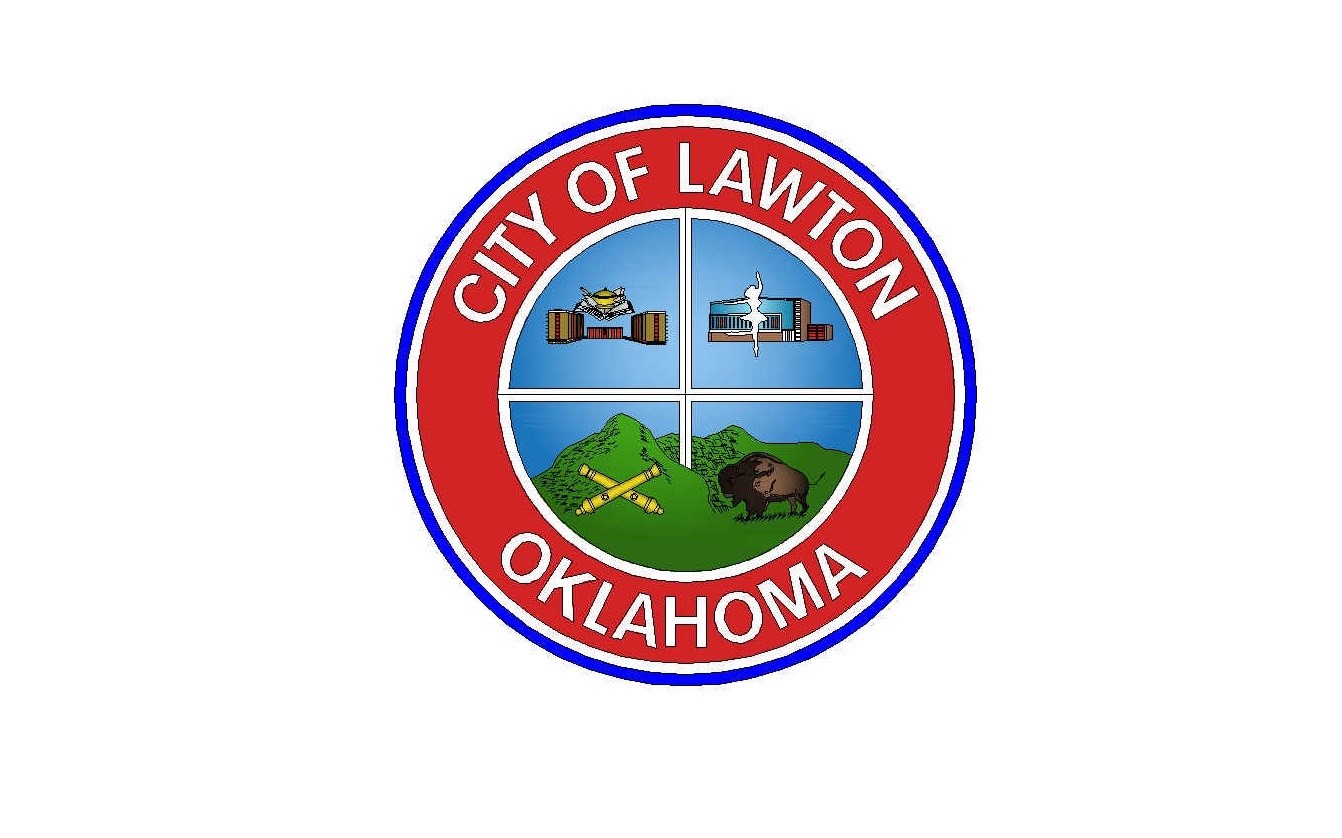 Contact Finance Regarding:
Citizen issues with water bills – incorrect bill amount, trouble paying bill, no bill issued, bill was paid but water still was cut off. 
Trouble registering for auto pay for water bills
Questions regarding budgeting and audit procedures
FinanceDirector: Rebecca Johnson
Divisions
Utility Services – 580-581-3308
Finance Administration -580-581-3328
Financial Services - 580-581-3328
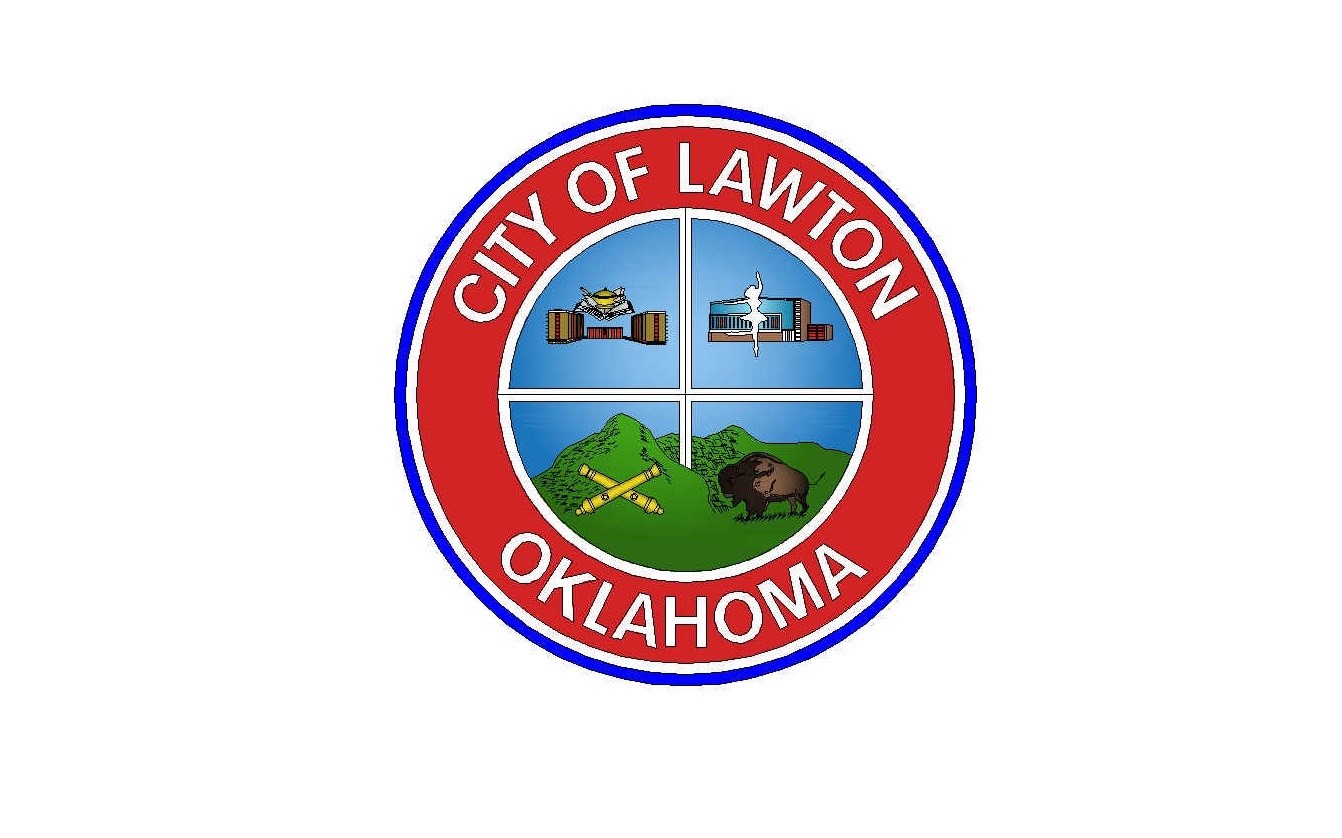 Contact Planning and Community Services Regarding:
Tall grass and weeds, exceeding 12 inches in height 
Junk and debris issues, low hanging limbs
Nuisance issues – Things that unreasonably annoys, disturbs, injures or endangers the comfort, repose, health, peace, or safety of others, Unlawfully interferes with, obstructs or tends to obstruct or render dangerous for passage, any lake or navigable river, stream, canal or basin, or any public park, square, street or other public property
 Sight obstructions
Dilapidated and dangerous structure abatement
Building permits
Contractor’s licenses
Trade licenses
Door-to-Door Vendor Permits
Business License
Civic Access Portal
Community ServicesDirector: Charlotte Brown
Divisions
Building Inspection Services
Main Line: 580-581-3360
Inspection Line: 580-581-3362
Neighborhood Services - 580-581-3467
Housing and Community - 580-581 3347 Development
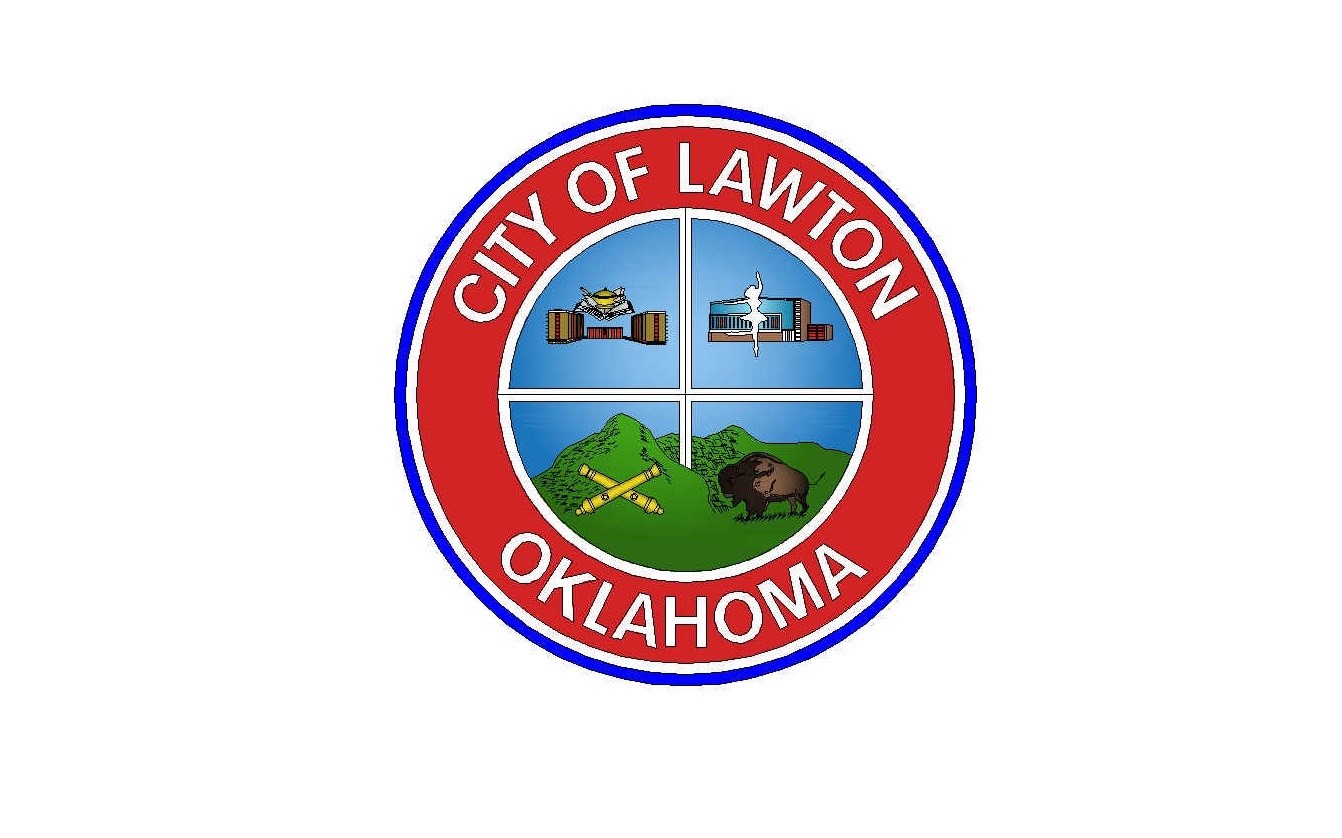 Contact Planning and Community Services Regarding:
Zoning codes
Zoning Map
Rezoning and plan requests
Urban Renewal Plan
Lawton Metropolitan Planning
Subdivision Code
Lawton Area Transit System (LATS)
PlanningDirector: Christy James
Divisions
Planning - 580-581-3375
Transportation - 580-581-3375
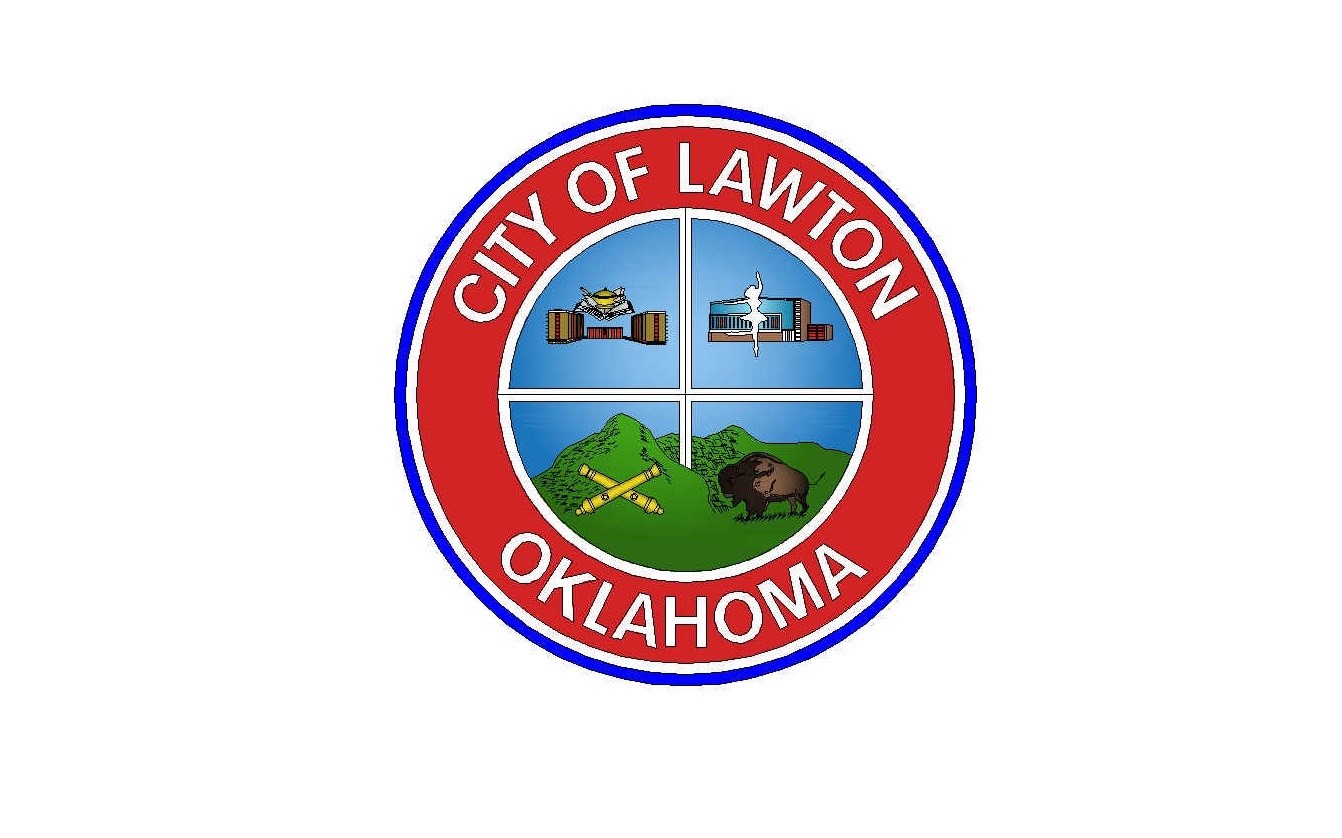 Streetlights
Streetlights within the City of Lawton are maintained by Public Service Company of Oklahoma (PSO).  
A request for maintenance may be submitted to PSO by calling 888-216-3523 or by going online to www.psoklahoma.com and clicking on "Outages & Problems."
City Manager
If you have already contacted the appropriate department(s) but have been unable to resolve your issue, you are welcome to reach out to the City Manager's Office for further assistance. However, we kindly request that you first give the respective departments the opportunity to address your concern before escalating it. 
The City Manager’s office can be reached at 580-581-3301
Thank you!
To find further details about department and division-specific responsibilities, please explore lawtonok.gov/departments.